The Unknown God
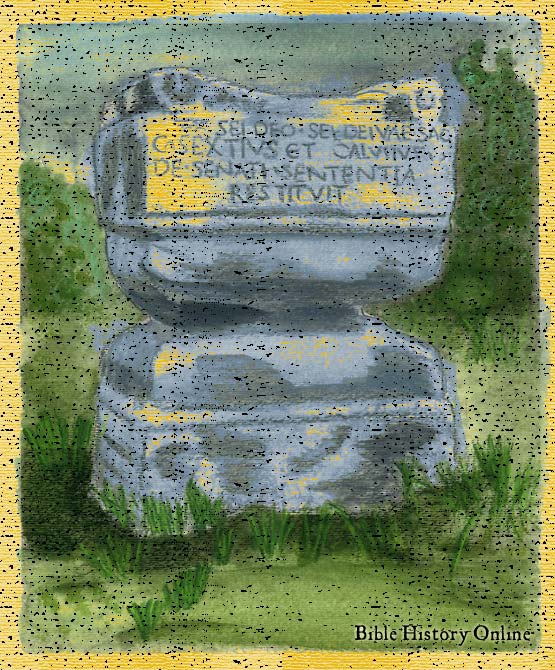 The Unknown God
Acts 17:16-34

Athenians were very religious, but not for the right reasons

Athenians had many gods, but no creator
[Speaker Notes: Read : Hebrews 13:1-2
Question – Who is Hebrews 13 talking about?...... Abraham and Lot
Read Genisis 18 :1-8 and Gen 19:1-4
? How did they Show Hospitality]
The Unknown God
People would rather worship a god they did not know than a god they know

An unknown god holds no one accountable

Their god has convinced them he is true
[Speaker Notes: Read : Hebrews 13:1-2
Question – Who is Hebrews 13 talking about?...... Abraham and Lot
Read Genisis 18 :1-8 and Gen 19:1-4
? How did they Show Hospitality]
The Unknown God
Evolution

Agnosticism 

Vain Idols (Sports, Television, Entertainment)
[Speaker Notes: Read : Hebrews 13:1-2
Question – Who is Hebrews 13 talking about?...... Abraham and Lot
Read Genisis 18 :1-8 and Gen 19:1-4
? How did they Show Hospitality]
The Unknown God
The Athenians wanted to hear Paul….
….Not for the right reasons

Interesting but not important
[Speaker Notes: Read : Hebrews 13:1-2
Question – Who is Hebrews 13 talking about?...... Abraham and Lot
Read Genisis 18 :1-8 and Gen 19:1-4
? How did they Show Hospitality]
The Known God
The Creator God
	Genesis 1:1-5

In the beginning was the Word, and the Word was with God, and the Word was God.					 John 1:1
[Speaker Notes: Read : Hebrews 13:1-2
Question – Who is Hebrews 13 talking about?...... Abraham and Lot
Read Genisis 18 :1-8 and Gen 19:1-4
? How did they Show Hospitality]
The Known God
The Loving God
	I John 4:7-12

"For God so loved the world that He gave His only begotten Son, that whoever believes in Him should not perish but have everlasting life.			 John 3:16
[Speaker Notes: Read : Hebrews 13:1-2
Question – Who is Hebrews 13 talking about?...... Abraham and Lot
Read Genisis 18 :1-8 and Gen 19:1-4
? How did they Show Hospitality]
The Known God
The Honest God

"God is not a man, that He should lie, Nor a son of man, that He should repent. Has He said, and will He not do? Or has He spoken, and will He not make it good?
				 Number 23:19
[Speaker Notes: Read : Hebrews 13:1-2
Question – Who is Hebrews 13 talking about?...... Abraham and Lot
Read Genisis 18 :1-8 and Gen 19:1-4
? How did they Show Hospitality]